For Families/Households with more than 7 dependents, add $4,180 to the annual consumption allowance for each additional dependent (includes grandparents, children, adopted children or children under legal guardianship).   The annual consumption allowance is based on the DHHS 2017 HHS Poverty Guidelines as published in the Federal Register, January 25 2017.  The annual prebate equals 6.0% of the annual consumption allowance.
Prebate Made Easy
Enter Poverty Level (PL) dollar amount for your household size,
then multiply out to determine effective tax rate for your spending.
Effective AEFA Rate
8.0%
6.0%
6.5%
6.0%
5.0%
4.0%
$3,000
4.0%
Tax Rate
2.0%
$500
*Note: Buying used products, saving and investing means 0% consumption tax on a consumer’s spending.
-0.0%
-2.0%
PL = Poverty Level for a given sized household
#1 = 1-1/2 times PL spending
#2 = 2 times PL
#3 = 2 times #2
#4 = 2 times #3
#5 = 2 times #4
etc.
-4.0%
-6.0%
$0
#7
#6
#5
#2
PL
#1
#3
#4
Dollars Spent
Corporate Income Tax Rate
Individual Income Tax Rate
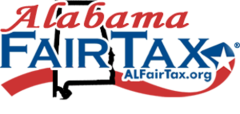 AEFA Proposed Rate
Current Alabama Sales Tax Rate
Effective AEFA Rate
Effective Rate for Single Person Spending
Effective AEFA Rate
8.0%
6.0%
6.5%
6.0%
5.0%
4.0%
$3,000
4.0%
Tax Rate
2.0%
$500
*Note: Buying used products, saving and investing means 0% consumption tax on a consumer’s spending.
-0.0%
PL = Poverty Level for a given sized household
#1 = 1-1/2 times PL spending
#2 = 2 times PL
#3 = 2 times #2
#4 = 2 times #3
#5 = 2 times #4
etc.
-2.0%
-4.0%
-6.0%
$0
$24,120
$96,480
$48,240
$12,060
$18,090
$771,840
$385,920
$192,960
Dollars Spent
Individual Income Tax Rate
Corporate Income Tax Rate
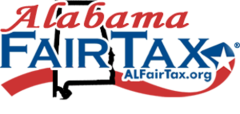 AEFA Proposed Rate
Current Alabama Sales Tax Rate
Effective AEFA Rate
Effective Rate for Two Adult, Two Children Spending
Effective AEFA Rate
8.0%
6.0%
6.5%
6.0%
5.0%
4.0%
$3,000
4.0%
Tax Rate
2.0%
$500
*Note: Buying used products, saving and investing means 0% consumption tax on a consumer’s spending.
-0.0%
PL = Poverty Level for a given sized household
#1 = 1-1/2 times PL spending
#2 = 2 times PL
#3 = 2 times #2
#4 = 2 times #3
#5 = 2 times #4
etc.
-2.0%
-4.0%
-6.0%
$0
$64,960
$32,480
$48,720
$131,920
$263,840
$527,680
$2,110,720
$1,055,360
Dollars Spent
Individual Income Tax Rate
Corporate Income Tax Rate
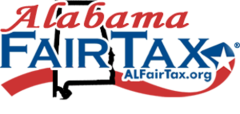 AEFA Proposed Rate
Current Alabama Sales Tax Rate
Effective AEFA Rate
Effective Rate for Two Adult, Seven Children Spending
Effective AEFA Rate
8.0%
6.0%
6.5%
6.0%
5.0%
4.0%
$3,000
4.0%
Tax Rate
2.0%
$500
*Note: Buying used products, saving and investing means 0% consumption tax on a consumer’s spending.
-0.0%
PL = Poverty Level for a given sized household
#1 = 1-1/2 times PL spending
#2 = 2 times PL
#3 = 2 times #2
#4 = 2 times #3
#5 = 2 times #4
etc.
-2.0%
-4.0%
-6.0%
$0
$53,380
$80,070
$106,760
$213,520
$427,040
$854,080
$3,416,320
$1,708,160
Dollars Spent
Individual Income Tax Rate
Corporate Income Tax Rate
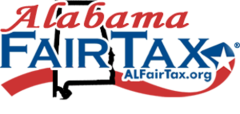 AEFA Proposed Rate
Current Alabama Sales Tax Rate
Effective AEFA Rate